« LOI TRAVAIL »du 8 août 2016relative au travail, à la modernisation du dialogue social et à la sécurisation des parcours professionnels
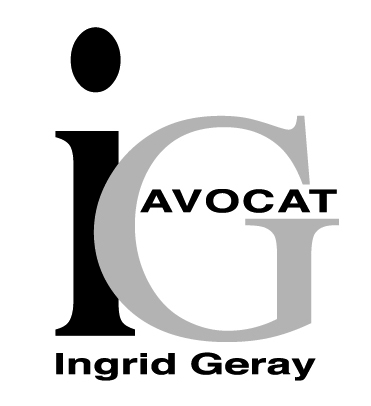 Ingrid GERAY  
    Immeuble le Delta - 1 allée de l’électronique 42000 SAINT ETIENNE      Email : ingrid@geray.avocat.fr
Téléphone : 04 77 91 68 81/ 06 14 71 14 21
Introduction
Décision du Conseil Constitutionnel (CC, n°2016-736, 4 août 2016)
Le CC a validé l’essentiel des disposition de la loi 
Il a formulé quelques réserves d’ interprétation
Il a procédé à la censure de 3 articles
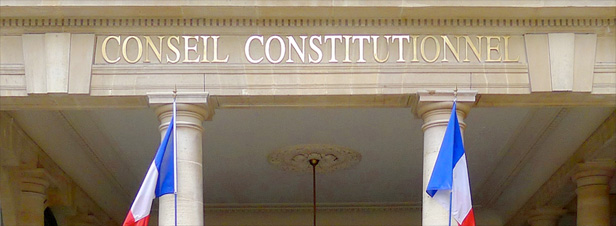 Le CC a jugé que la mise en place de l’instance de dialogue social au sein d’un réseau de franchise peut être prévue par le législateur tout en formulant 2 réserves d’interprétation + censure partielle (voir infra)
Le CC a censuré plusieurs dispos car contraire à la Constitution:
Dispositions permettant à certaines entreprises de - 50 salariés de déduire de leur résultats imposables une somme correspondant aux indemnités susceptibles d’être ultérieurement dues à leurs salariés pour licenciement sans cause réelle et sérieuse 
Dispositions modifiant les règles d’utilisation des ressources du fonds paritaire de sécurisation des parcours professionnels
Dispositions pérennisant la possibilité pour l’employeur d’assurer par décision unilatérale la couverture complémentaire santé de certains salariés par le versement d’une somme destinée à couvrir une partie de leurs cotisations à un contrat individuel.  

Le CC ne s’est pas prononcé d’office sur sur la conformité à la C des autres dispositions de la loi dont il n’était pas saisi. Elles pourront faite l’objet de QPC.
Chapitre 1:nouvelle architecture des règles en matière de durée du travail et de congés (art 8 à 14)
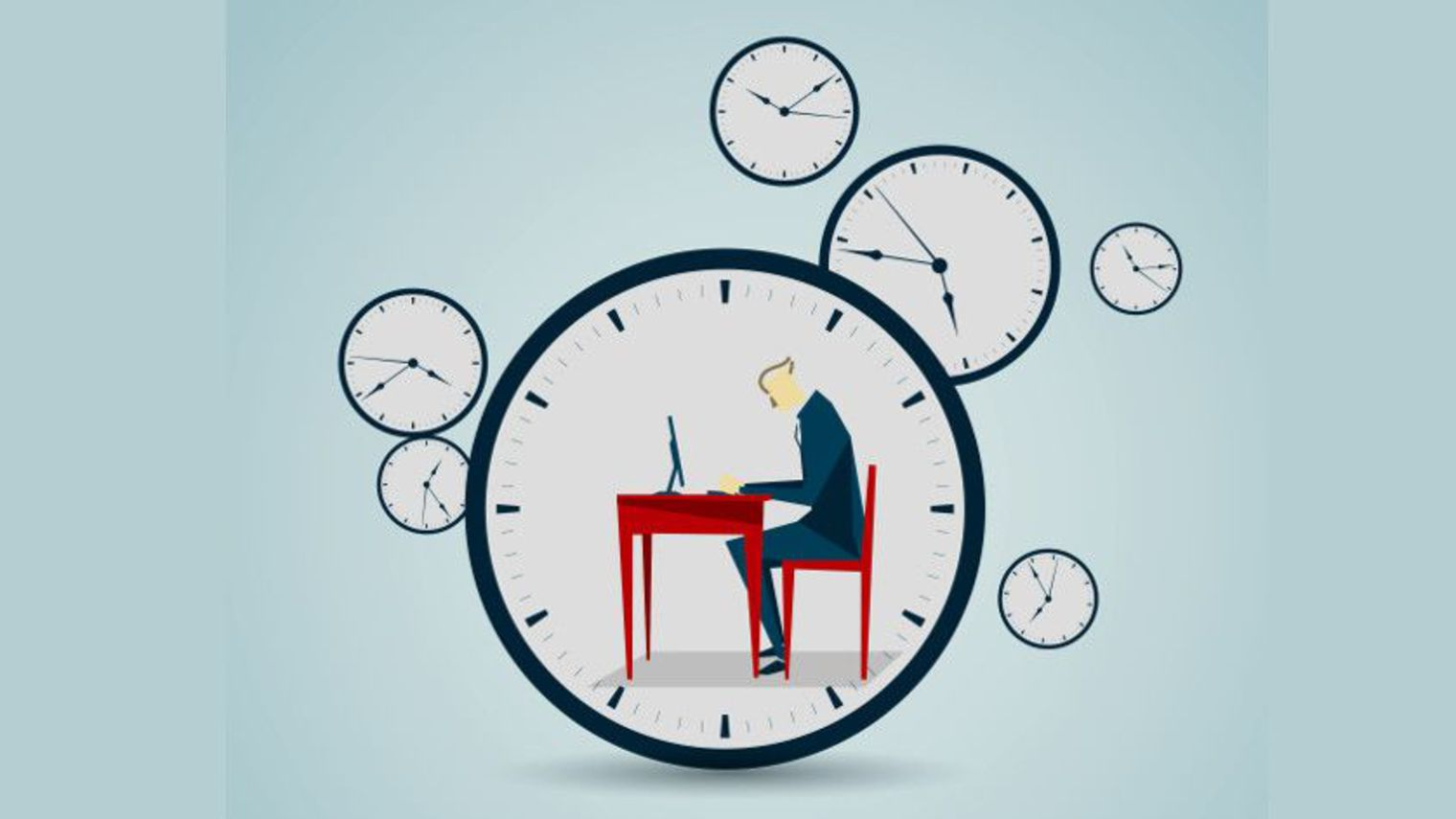 1/principes généraux
Triptyque : 
Ordre publique 
Champ de la négociation collective
Dispositions supplétives

Sont concernées les dispositions suivantes : 
-  le travail effectif, les astreintes et le régime des équivalences ; 
-  la durée légale et les heures supplémentaires ; 
-  les règles fixant les durées maximales du travail ; 
-  les conventions de forfait ; 
-  les mesures de répartition et d’aménagement des horaires et les règles relatives au travail de nuit ; 
-  les règles relatives au travail à temps partiel et au travail intermittent ; 
-  les dispositions sur le repos quotidien et les jours féries ; 
-  les règles relatives aux congés payés.
Dans la plupart des cas (un certain nombre d’exceptions existent):
L’accord d’entreprise ou d’établissement prime sur l’accord de branche
La réécriture se fait à droit constant 


Remarques: 
Un accord de branche peut définir (« ordre public conventionnel ») les thèmes sur lesquels les conventions et accords d’entreprise ne peuvent être moins favorables que les conventions et accords conclus au niveau de la branche, à l’exclusion des thèmes pour lesquels la loi prévoit la primauté de la convention ou de l’accord d’entreprise (C. trav., art. L. 2232-5-1). 
En outre, l’article 45 de la loi n° 2004-391 du 4 mai 2004 prévoit que « la valeur hiérarchique accordée par leurs signataires aux conventions et accords conclus avant l’entrée en vigueur de la présente loi demeure opposable aux accords de niveaux inférieurs ». 
La loi (art. 8 XIV) prévoit que cet article n’est pas applicable aux conventions et accords conclus en application des dispositions du livre Ier de la troisième partie du code du travail qui prévoient la conclusion d’un accord d’entreprise ou d’établissement ou, à défaut, d’une convention ou d’un accord de branche.
2/travail effectif
Le temps de déplacement professionnel pour se rendre sur le lieu d’exécution du contrat de travail n’est pas un temps de travail effectif. 
Le texte nouveau précise que si le temps de trajet entre le domicile et le lieu habituel de travail est majoré du fait d’un handicap, il peut faire l’objet d’une contrepartie sous forme de repos (C. trav., art. L. 3121-5).
3/astreintes
La définition des astreintes est modifiée sur un point : alors qu’elles supposaient jusqu’alors pour le salarié de demeurer à domicile ou à proximité de ce dernier, il est prévu que le salarié est simplement absent de son lieu de travail. 
La programmation individuelle des périodes d’astreinte doit faire l’objet d’une information des salariés concernés « dans un délai raisonnable » (C. trav., art. L. 3121-9). 
En l’absence d’accord, les modalités d’information des salariés concernés sont fixées par décret en Conseil d’Etat et la programmation individuelle des périodes d’astreinte est portée à leur connaissance quinze jours à l’avance, sauf circonstances exceptionnelles et sous réserve qu’ils en soient avertis au moins un jour franc à l’avance (C. trav., art. L. 3121-12).
4/équivalences
Ce régime sera désormais mis en place par une convention ou un accord de branche étendu, sans qu’il soit nécessaire de l’avaliser par décret 
Le texte précise que l’accord en question doit notamment déterminer la rémunération des périodes d’inaction (C. trav., art. L. 3121-14).
5/durée maximale hebdomadaire
Le texte maintient les plafonds existants de 
48 heures sur une semaine, 
de 44 heures sur 12 semaines 
de 46 heures sur 12 semaines en présence d’un accord.

Toutefois, alors que cette possibilité n’était pour l’heure autorisée que par la conclusion d’un accord de branche validé par un décret, il sera désormais possible de passer par un accord d’entreprise ou d’établissement, et ce dernier niveau de norme conventionnelle sera d’ailleurs prioritaire sur l’accord de branche. Il ne sera en n plus nécessaire de faire « valider » par décret l’accord de branche ainsi conclu. 
En cas de circonstances exceptionnelles et pour la durée de celles-ci, le dépassement de la durée maximale hebdomadaire peut être autorisé par l’autorité administrative dans des conditions déterminées par décret en Conseil d’Etat, sans toutefois que ce dépassement puisse avoir pour effet de porter la durée du travail à plus de soixante heures par semaine. 		Désormais, le comité d’entreprise ou, à défaut, les délégués du personnel, devront, s’ils existent, donner leur avis sur les demandes d’autorisation formulées à ce titre. Cet avis sera transmis à l’agent de contrôle de l’inspection du travail.
6/heures supplémentaires
La priorité est expressément donnée à l’accord d’entreprise pour fixer le taux de majoration des heures supplémentaires. 

Dans les branches d’activité à caractère saisonnier la convention ou l’accord organise également des procédures contradictoires de décompte des temps et périodes de travail.
7/définition de la semaine
Désormais un accord de branche (et plus seulement un accord d’entreprise ou d’établissement) pourra fixer une définition conventionnelle de la semaine (C. trav., art. L. 3121-32).
8/aménagement du temps de travail
Désormais un accord de branche pourra autoriser un aménagement sur une période au plus égale à trois ans (un an en vertu du seul accord d’entreprise ou d’établissement). 
Si la période de référence est supérieure à un an, l’accord prévoit alors une limite hebdomadaire, supérieure à trente-cinq heures, au-delà de laquelle les heures de travail accomplies au cours d’une même semaine sont en tout état de cause des heures supplémentaires rémunérées avec le salaire du mois considéré. 
À défaut d’accord, l’employeur pourra mettre en place unilatéralement, dans des conditions fixées par décret, une répartition de la durée du travail sur plusieurs semaines, dans la limite de neuf semaines pour les entreprises employant moins de cinquante salariés et de quatre semaines pour les entreprises de cinquante salariés et plus, dans des conditions fixées                                                                                                                                                                                                                                                                                   par décret.
9/horaires individualisés et récupération des heures perdues
Dispense de l’information de l’inspecteur du travail pour la mise en place d’horaires individualisés, lorsqu’existent des institutions représentatives du personnel appelées à donner leur aval à de dispositif. 
L’inspecteur du travail continue en revanche d’être consulté pour la mise en place de tels horaires dans les entreprises dépourvues de représentants du personnel. 
Il renvoie à la négociation collective pour prévoir les limites et modalités de report d’heures d’une semaine à l’autre en cas de mise en place d’horaires individualisés, ainsi que pour fixer les modalités de récupération des heures perdues.
10/convention de forfait
L’employeur s’assure régulièrement que la charge de travail du salarié est raisonnable et permet une bonne répartition dans le temps de son travail. 
L’accord prévoyant la conclusion de conventions individuelles de forfait en heures ou en jours sur l’année devra désormais déterminer (C. trav., art. L. 3121-64) : 
1° Les catégories de salariés susceptibles de conclure une convention individuelle de forfait ;
2°  La période de référence du forfait, qui peut être l’année civile ou toute autre période de douze mois consécutifs ; 
3°  Le nombre d’heures ou de jours compris dans le forfait, dans la limite de deux cent dix-huit jours s’agissant du forfait en jours ; 
4°  Les conditions de prise en compte, pour la rémunération des salariés, des absences ainsi que des arrivées et départs en cours de période ; 
5°  Les caractéristiques principales des conventions individuelles, qui doivent notamment fixer le nombre d’heures ou de jours compris dans le forfait.
L’accord autorisant la conclusion de conventions individuelles de forfait en jours devra déterminer : 
1°  Les modalités selon lesquelles l’employeur assure l’évaluation et le suivi régulier de la charge de travail du salarié ; 
2°  Les modalités selon lesquelles l’employeur et le salarié communiquent périodiquement sur la charge de travail du salarié, sur l’articulation entre son activité professionnelle et sa vie personnelle, sur sa rémunération ainsi que sur l’organisation du travail dans l’entreprise ; 
3°  Les modalités selon lesquelles le salarié peut exercer son droit à la déconnexion. 
L’accord peut fixer le nombre maximal de jours travaillés dans l’année lorsque le salarié renonce à une partie de ses jours de repos. Ce nombre de jours doit être compatible avec les dispositions relatives au repos quotidien, au repos hebdomadaire et aux jours fériés chômés dans l’entreprise aux congés payés.
Dans l’hypothèse où un accord collectif ne prévoit pas de dispositions spécifiques concernant le suivi de la charge de travail du salarié et l’échange périodique entre l’employeur et le salarié, une convention individuelle de forfait en jours peut être valablement conclue sous réserve du respect des dispositions suivantes : 
1°  L’employeur établit un document de contrôle du nombre de jours travaillés faisant apparaître le nombre et la date des journées ou demi-journées travaillées. Sous la responsabilité de l’employeur, ce document peut être renseigné par le salarié ; 
2°  L’employeur s’assure que la charge de travail du salarié est compatible avec le respect des temps de repos quotidiens et hebdomadaires ; 
3°  L’employeur organise une fois par an un entretien avec le salarié pour évoquer sa charge de travail, qui doit être raisonnable, l’organisation de son travail, l’articulation entre son activité professionnelle et sa vie personnelle ainsi que sa rémunération. 
Possibilité pour le salarié de renoncer à une partie de ses jours de repos en contrepartie d’une majoration de salaire : avenant valable seulement pour l’année en cours, et qui ne pourra être reconduit de manière tacite (C. trav., art. L. 3121-59).
11/sécurisation des forfaits jours
Lorsqu’une convention ou un accord de branche ou un accord d’entreprise ou d’établissement conclu avant la publication de la loi et autorisant la conclusion de forfaits annuels en heures ou en jours est révisé pour être mis en conformité avec l’article L. 3121- 64 du code du travail, dans sa rédaction résultant de la loi, l’exécution de la convention individuelle de forfait annuel en heures ou en jours se poursuit sans qu’il y ait lieu de requérir l’accord du salarié. 

L’exécution d’une convention individuelle de forfait en jours conclue sur le fondement d’une convention ou d’un accord de branche ou d’un accord d’entreprise ou d’établissement qui ne respecterait pas les conditions spécifiques requises à l’avenir de tels accords – suivi régulier de la charge de travail du salarié et échange périodique sur sa charge de travail, etc. peut être poursuivie sous réserve que l’employeur respecte les dispositions supplétives déjà évoquées (document de contrôle du nombre de jours travaillés, contrôle de la charge de travail du salarié, entretien annuel avec le salarié). Sous ces mêmes réserves, l’accord collectif précité peut également servir de fondement à la conclusion de nouvelles conventions individuelles de forfait.
12/sécurisation des dispositifs de modulation
L’absence de clause relative au programme indicatif de la modulation du temps de travail n’est plus une cause d’annulation des accords conclus sous l’empire de cette obligation. 
(voir en ce sens notamment deux arrêts du 12 mars 2008 et du 27 mars 2013)
13/travail de nuit
La mise en place du travail de nuit peut être mis en place par accord d’établissement ou d’entreprise, ou à défaut par accord de branche. Il n’est plus exigé que ce dernier soit étendu. 
La primauté nouvelle de l’accord d’établissement ou d’entreprise a pour conséquence qu’un accord d’entreprise pourra fixer désormais le niveau de la contrepartie obligatoire sous forme de repos, et le cas échéant, sous forme de compensation salariale, les dispositions qu’il prévoit s’imposant face aux contreparties éventuelles figurant dans un accord de branche, même si ces dernières sont plus favorables. 
Le plafond de la durée hebdomadaire maximale de travail d’un travailleur de nuit peut être porté à 44 heures sur 12 semaines consécutives – comme c’est déjà le cas aujourd’hui – lorsque les caractéristiques propres à l’activité d’un secteur le justifient, par accord d’entreprise ou d’établissement ou, à défaut, par accord de branche. 
 Il n’est plus requis de ce dernier qu’il soit étendu et, c’est désormais l’accord d’entreprise ou d’établissement qui prime sur les dispositions prévues par accord de branche.
14/travail nocturne
Il est possible de faire travailler les salariés entre 21h et minuit dans les zones touristiques internationales. 

L’accord collectif doit prévoir un certain nombre de garanties, parmi lesquelles des mesures destinées à faciliter l’articulation entre la vie professionnelle et la vie personnelle des salariés, en particulier des mesures de compensation des charges liées à la garde d’enfants « ou à la prise en charge d’une personne dépendante » (C. trav., art. L. 3122-19).
15/Temps partiel
Modification du délai de prévenance pour la modification de la répartition de la durée du travail : le délai de sept jours est renvoyé au niveau des dispositions supplétives. 
Si plusieurs dispositions sont aménageables par accord d’établissement ou d’entreprise, le texte maintient le « monopole » de l’accord de branche sur d’autres : fixation du taux de majoration des heures complémentaires, compléments d’heures. 
Les conditions de répartition de la durée du travail (ou leur modification en respectant un délai d’au moins 3 jours ouvrés) sont modifiées : alors que les dispositions actuelles renvoient à une convention ou un accord de branche étendu ou à un accord d’entreprise ou d’établissement le soin d’organiser la répartition des horaires de travail des salariés à temps partiel dans la journée de travail, la primauté sera désormais accordée à l’accord d’entreprise ou d’établissement, même en cas de conditions moins favorables aux salariés.
16/travail intermittent
Modification de l’ordre de priorité donné aux accords collectifs, en privilégiant l’accord d’entreprise ou d’établissement par rapport à l’accord de branche étendu. 
 Les dispositions prévues par accord d’entreprise auront donc désormais vocation à primer sur les conditions prévues dans un accord de branche, même si ces dernières sont plus favorables. 
Désormais, l’accord doit, le cas échéant, déterminer les droits conventionnels spécifiques aux salariés titulaires d’un contrat de travail intermittent.
17/dimanche du maire
La liste des dimanches du maire est arrêtée avant le 31 décembre, pour l’année suivante 
Le texte ajoute qu’elle peut être modifiée dans les mêmes formes en cours d’année, au moins deux mois avant le premier dimanche concerné par cette modification.
18/jours fériés
Un accord d’entreprise ou d’établissement pourra primer sur les règles prévues par convention collective, 
soit en prévoyant d’autres jours féries chômés, 
soit en en prévoyant moins. 
La convention collective n’aura plus alors vocation qu’à s’appliquer dans les entreprises où il n’y a pas d’accord conclu à ce niveau.
À défaut d’accord, l’employeur fixe les jours fériés chômés 
Par ailleurs, le chômage des jours fériés ne peut entraîner aucune perte de salaire pour les salariés totalisant au moins trois mois d’ancienneté dans l’entreprise ou l’établissement. 
Le nouveau texte précise que ces dispositions s’appliquent aux salariés saisonniers si, du fait de divers contrats successifs ou non, ils cumulent une ancienneté totale d’au moins trois mois dans l’entreprise.
19/ congésprincipes généraux
AQUISITION ET PRISE DE CONGES
Un accord d’entreprise ou d’établissement ou, à défaut, un accord de branche pourra fixer le début de la période de référence pour l’acquisition des congés (possibilité actuellement réservée à l’accord d’aménagement du temps de travail). 
Les règles de prise de congés payés fixées par l’accord de branche seront supplétives de celles fixées par accord d’entreprise ou d’établissement. 
Enfin, est prévu le bénéfice de l’indemnité compensatrice de congés payés pour les salariés licenciés pour faute lourde. 

FRACTIONNEMENT DES CP
La durée des congés pouvant être pris en une seule fois ne peut excéder vingt-quatre jours ouvrables. 
Il peut être dérogé individuellement à cette disposition pour les salariés qui justifient de contraintes géographiques particulières ou, désormais, de la présence au foyer d’un enfant ou d’un adulte handicapé ou d’une personne âgée en perte d’autonomie. 
Par ailleurs, un accord d’entreprise ou d’établissement ou, à défaut, un accord de branche fixe la période pendant laquelle la fraction d’au moins douze jours ouvrables continue est attribuée ainsi que les règles de fractionnement du congé au-delà du 12ème jour.
ORDRE DES DEPARTS EN CONGES
A défaut de fixation d’une règle conventionnelle celui-ci tient compte, notamment: 
de la situation de famille des bénéficiaires, 
notamment les possibilités de congé, dans le secteur privé ou la fonction publique, du conjoint ou du partenaire 
Nouveauté: la présence au foyer d’un enfant ou d’un adulte handicapé ou d’une personne âgée en perte d’autonomie. 
CONGES SUPPLEMENTAIRES
Le texte ne réserve plus aux seules femmes le droit à congés supplémentaires (deux jours de congé supplémentaires par enfant à charge, selon des modalités variant selon l’âge du salarié) pour enfant à charge 
CONGES POUR EVENEMENTS FAMILIAUX
Modification de durée: 
en cas de décès d’un enfant : 5 jours (2 jours antérieurement) 
En cas de décès du père, de la mère, du beau-père, de la belle-mère, d’un frère ou d’une sœur : 3 jours
Ajout d’un congé de 3 jours en cas de décès du concubin (identique au décès du conjoint),
Annonce de la survenue d’un handicap chez un enfant : 2  jours 

 En cas de différend, le refus de l’employeur peut être directement contesté par le salarié, désormais devant le conseil de prud’hommes, statuant en la forme des référés
CONGES DE PROCHE AIDANT
le délai de prévenance de l’employeur : 2 mois, et 1 mois avant le terme initialement fixé pour un renouvellement. 
Délais réduits à 15 jours en cas d’urgence liée à la dégradation soudaine de l’état de santé de la personne aidée
Ce droit est ouvert désormais aux salariés ayant un an d’ancienneté (2 ans antérieurement). 

CONGES DE SOLIDARITE FAMILIALE
Le texte prévoit la tenue d’un entretien professionnel avant et après le congé. 

CONGES POUR ACQUISITION DE LA NATIONALITE 
droit de bénéficier, sur justification, d’un congé pour assister à sa cérémonie d’accueil dans la citoyenneté française. Le texte ouvre ce droit au conjoint de l’intéressé. 

CONGES ET PERIODE DE TRAVAIL A TEMPS PARTIEL POUR LA CREATION OU REPRISE D’ENTREPRISE
CONGES SABBATIQUE
Le texte porte de 200 à 300 salariés le seuil d’effectifs en deçà duquel la possibilité pour l’employeur de différer le départ en congé normalement de 6 mois est élargie à 9 mois, ou le seuil en deçà duquel l’employeur peut refuser un tel congé s’il estime, après consultation du comité d’entreprise ou, à défaut, des délègues du personnel, que son octroi aurait des conséquences préjudiciables à la marche de l’entreprise.
Chapitre 3:représentation du personnel
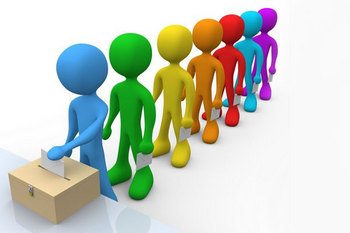 1/ajustements relatifs au fonctionnement des instances représentatives du personnel
1.1: Octroi au juge judiciaire de l’intégralité de la compétence ne matière préélectorale 
1.2: Suppression de la validité des accords par les commissions paritaires de validation 
1.3: DUP
1.4 : Franchissement du seuil des 300 salariés 
1.5 : BDES
1.6: Organisation des consultations entre CCE et CE et CHSCT et ICCHSCT
1.7: Instance conventionnelle de regroupement 
1.8: Contestation de l’expertise CHSCT
1.9: Mission du CHSCT
1.10: Protection des délégués syndicaux
1.11: crédit d’heures des salariés sous convention de forfait jour
1.12: contribution de l’employeur aux ASC
1.13 Augmentation des heures de délégations du DS
1.14: formation des DP et DS financée par le CE
1.1: Octroi au juge judiciaire de l’intégralité de la compétence ne matière préélectorale
Le texte précise que le recours judiciaire est exclusif de tout autre recours administratif (et donc hiérarchique) ou contentieux. 

1.2: Octroi au juge judiciaire de l’intégralité de la compétence ne matière préélectorale
Les accords conclus avec des élus non mandatés devaient être approuvés par une commission paritaire de branche. 
Le texte supprime cette condition. 
Désormais :les accords conclus sont transmis pour information à la commission paritaire de branche. L’accomplissement de cette formalité n’est pas un préalable au dépôt et à l’entrée en vigueur des accords
1.3: DUP
Les réunions de la délégation unique du personnel peuvent se dérouler en visioconférence, dans les conditions prévues pour le CE, y compris lorsque l’ordre du jour comporte des points relevant uniquement des attributions des délègues du personnel. 

1.4: Franchissement du seuil des 300 salariés
Afin de lever toute ambiguïté sur les modalités de prise en compte du franchissement du seuil de 300 salaries (justifiant la mise en place d’attributions complémentaires pour le comité d’entreprise), le texte le considère franchi lorsque l’effectif de l’entreprise dépasse ce seuil pendant douze mois, dans des conditions déterminées par décret en Conseil d’Etat. Le texte précise qu’à compter du franchissement de ce seuil, l’employeur dispose d’un délai d’un an pour se conformer intégralement aux obligations d’information du comité d’entreprise qui en découlent. 

1.5: BDES
1.5: BDES 
La mise à disposition des éléments relatifs au CHSCT doivent être inscrits dans la BDES et vaut communication au CHSCT (C. trav., art. L. 2323-9). 
Par ailleurs, la base devra contenir un diagnostic et une analyse de la situation « comparée » − et non plus respective – des femmes et des hommes en matière d’embauche, de formation, de promotion professionnelle, etc. (C. trav., art. L. 2323-8). 
La situation comparée portera désormais également sur la part des femmes et des hommes dans le conseil d’administration. 
L’étude de l’articulation entre l’activité professionnelle et la vie personnelle s’étend désormais à la vie familiale. 

1.6 :  Organisation des consultations entre CCE et CE, et CHSCT et ICCHSCT (art 18)
Lorsqu’il y a lieu de consulter à la fois le comité central d’entreprise (CCE) et un pu plusieurs CE, un accord peut définir l’ordre et les délias dans lequel le CCE et le/les CE rendent et transmettent leur avis 
Un accord peut peut définir l’ordre et les délia dans lesquels l’instance de coordination ou le/les CHSCT rendent et transmettent leur avis.
1.7: Instance conventionnelle de regroupement 
Par dérogation aux dispositions prévoyant la répartition en établissements distincts pour les CE et DP dans le protocole d’accord préélectoral, l’accord de l’instance conventionnelle de regroupement peut déterminer le nombre et le périmètre du ou des établissements distincts pour les élections de la ou des instances regroupées (C. trav., art. L. 2392-4). 
1.8: Contestation de l’expertise CHSCT (art 31)
L’employeur qui entend contester la nécessité de l’expertise, la désignation de l’expert, le coût prévisionnel de l’expertise tel qu’il ressort, le devis, l’étendue ou le délai de l’expertise saisit le juge judiciaire dans un délai de quinze jours à compter de la délibération du comité ou de l’instance de coordination. Le juge statue, en la forme des référés, en premier et dernier ressort dans les dix jours suivant sa saisine. 
Cette saisine suspend l’exécution de la décision du comité ou de l’instance de coordination, ainsi que les délais dans lesquels ils sont consultés, jusqu’à la notification du jugement. Lorsque le CHSCT ou l’instance de coordination ainsi que le comité d’entreprise sont consultés sur un même projet, cette saisine suspend également, jusqu’à la notification du jugement, les délais dans lesquels le comité d’entreprise est consulté.
Les frais d’expertise sont à la charge de l’employeur. Toutefois, en cas d’annulation définitive par le juge de la décision du comité ou de l’instance de coordination, les sommes perçues par l’expert sont remboursées par ce dernier à l’employeur. Le comité d’entreprise peut, à tout moment, décider de les prendre en charge sur son budget de fonctionnement (C. trav., art. L. 4614-13). 
L’employeur peut contester le coût final de l’expertise devant le juge judiciaire, dans un délai de quinze jours à compter de la date à laquelle l’employeur a été informé de ce coût (C. trav., art. L. 4614-13-1). 
1.9: Mission du CHSCT (art 32)
Missions actuelles + mission de contribuer à l’adaptation et aménagement des postes de travail afin de faciliter l’accès des personnes handicapées à tous les emplois et de favoriser leur maintien en emploi au cours de leur vie professionnelle

1.10:Protection des délégués syndicaux (art 28)
Possibilité pour le délégué syndical de recourir à ses heures de délégations afin de participer à des négociations ou des concertations à d’autres niveaux que celui de l’entreprise OU aux réunions d’instance organisées dans l’intérêt des salariés de l’entreprise ou de la branche.
Le nouveau texte leur octroi explicitement la couverture du risque accident  du travail et maladie prof dans le cadre de ces activités.
1.12: contribution de l’employeur aux ASC (art 34)
Dans les entreprises comportant plusieurs comités d’établissement, la détermination du montant global de la contribution patronale versée pour financer les activités sociales et culturelles du comité d’entreprise est effectuée au niveau de l’entreprise. 
La répartition de la contribution entre les comités d’établissement peut être fixée par un accord d’entreprise, au prorata des effectifs des établissements ou de leur masse salariale ou de ces deux critères combinés. 
À défaut d’accord, cette répartition est effectuée au prorata de la masse salariale de chaque établissement (C. trav., art. L. 2323-86-1). 

1.13 : Augmentation des heures de délégation du DS (art 28)
Les heures de délégation sont portées de : 
 10 heures à 12 heures par mois dans les entreprises ou établissements de 50 à 150 salariés ; 
15 heures à 18h par mois dans les entreprises ou établissements de 151 à 499 salariés ; 
20 heures à 24h par mois dans les entreprises ou établissements d’au moins 500 salariés
Elles sont aussi portées de 20h à 24h pour le DSC et de 10h à 12h pour la négociation collective (15h à 18h dans les entreprises d’au moins 1000 salariés).
1.14: Formation des DP et DS financée par le CE (art 33)
Le texte permet que le comité d’entreprise décide (ce qui était antérieurement impossible : Cass. soc., 27 mars 2012, n°11-10.825), par une délibération, de consacrer une partie de son budget de fonctionnement au financement de la formation des délègues du personnel et des délégués syndicaux de l’entreprise.
2/CREATION D’UNE INSTANCE DE DIALOGUE DU RESEAU DE FRANCHISE
Dans les réseaux d’exploitants d’au moins 300 salariés en France, liés par un contrat de franchise qui contient des clauses ayant un effet sur l’organisation du travail et les conditions de travail dans les entreprises franchisées :
lorsqu’une organisation syndicale représentative au sein de la branche ou de l’une des branches dont relèvent les entreprises du réseau ou ayant constitué une section syndicale au sein d’une entreprise du réseau le demande, le franchiseur engage une négociation visant à mettre en place une instance de dialogue social commune à l’ensemble du réseau, comprenant des représentants des salariés et des franchisés et présidée par le franchiseur. 

L’accord mettant en place cette instance prévoit sa composition, le mode de désignation de ses membres, la durée de leur mandat, la fréquence des réunions, les heures de délégation octroyées pour participer à cette instance et leurs modalités d’utilisation. 
À défaut d’accord :1° Le nombre de réunions de l’instance est fixée à deux par an ;2° Un décret en Conseil d’Etat détermine les autres caractéristiques mentionnées ci-dessus.
Les membres de l’instance sont dotés de moyens matériels ou financiers nécessaires à l’accomplissement de leurs missions. Les dépenses de fonctionnement de l’instance et d’organisation des réunions ainsi que les frais de séjour et de déplacement sont pris en charge selon des modalités fixées par l’accord. 
Lors de sa première réunion, l’instance adopte un règlement intérieur déterminant ses modalités de fonctionnement. 
Lors des réunions, l’instance est informée des décisions du franchiseur de nature à affecter le volume ou la structure des effectifs, la durée du travail ou les conditions d’emploi, de travail et de formation professionnelle des salariés des franchisés. 
Elle est informée des entreprises entrées dans le réseau ou l’ayant quitté.
L’instance formule, à son initiative, et examine, à la demande du franchiseur ou de représentants des franchisés, toute proposition de nature à améliorer les conditions de travail, d’emploi et de formation professionnelle des salariés dans l’ensemble du réseau ainsi que les conditions dans lesquelles ils bénéficient de garanties collectives complémentaires mentionnées à l’article L. 911-2 du code de la sécurité sociale.


Décision du conseil constitutionnel 
Dans sa décision du 4 août, le Conseil constitutionnel a décidé que la mise en place de cette instance pouvait être prévue par le législateur tout en formulant deux réserves d’interprétation et en prononçant une censure partielle.
Pour le Conseil, les employeurs franchisés devront participer à la négociation de mise en place de l’instance de dialogue social (1e réserve), et le décret en Conseil d’Etat prévu par la loi ne pourra pas ajouter des heures de délégations supplémentaires à celles qui sont prévues par le droit commun (2nd réserve).
Chapitre 4:adaptation du droit du travail à l’ère du numérique
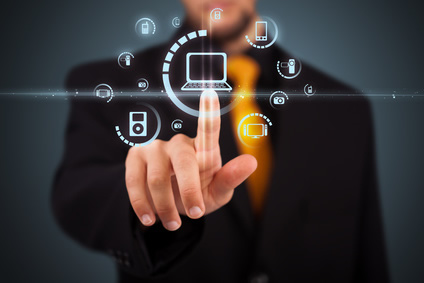 1/Bulletin de paie électronique par principe (art 54)
Sauf opposition du salarié, l’employeur peut procéder à la remise du bulletin de paie sous forme électronique, dans des conditions de nature à garantir l’intégrité, la disponibilité et la confidentialité des données (C. trav., art. L. 3243-2). 
Entrée en vigueur le 1er janvier 2017.
2/affirmation du principe de la déconnexion(art 55)
La négociation annuelle sur l’égalité professionnelle entre les femmes et les hommes et la qualité de vie au travail porte également sur les modalités du plein exercice par le salarié de son droit à la déconnexion et la mise en place par l’entreprise de dispositifs de régulation dans l’utilisation des outils numériques, en vue d’assurer le respect des temps de repos et de congé ainsi que de la vie personnelle et familiale.
À défaut d’accord, l’employeur élabore une charte, après avis du comité d’entreprise ou, à défaut, des délègues du personnel. Cette charte définit ces modalités de l’exercice du droit à la déconnexion et prévoit en outre la mise en œuvre, à destination des salariés et du personnel d’encadrement et de direction, d’actions de formation et de sensibilisation à un usage raisonnable des outils numériques (C. trav., art. L. 2242-8). 
Entrée en vigueur le 1er janvier 2017.
REMARQUES: 
Il est précisé par ailleurs, pour les salariés en forfait jours, qu’à défaut de stipulations conventionnelles, les modalités d’exercice par le salarié de son droit à la déconnexion sont définies par l’employeur et communiquées par tout moyen aux salariés concernés. Dans les entreprises d’au moins cinquante salariés, ces modalités sont conformes à la charte précitée (art. 8).
3/utilisation possible des outils numériques pour les informations syndicales(art 58)
Un accord d’entreprise peut définir les conditions et les modalités de diffusion des informations syndicales au moyen des outils numériques disponibles dans l’entreprise. 
À défaut d’accord, les organisations syndicales présentes dans l’entreprise et satisfaisant aux critères de respect des valeurs républicaines et d’indépendance, légalement constituées depuis au moins deux ans peuvent mettre à disposition des publications et tracts sur un site syndical accessible à partir de l’intranet de l’entreprise, lorsqu’il existe. 
L’utilisation par les organisations syndicales des outils numériques mis à leur disposition doit satisfaire l’ensemble des conditions suivantes : 
1° Être compatible avec les exigences de bon fonctionnement et de sécurité du réseau informatique de l’entreprise ; 
2° Ne pas avoir des conséquences préjudiciables à la bonne marche de l’entreprise ; 
3° Préserver la liberté de choix des salariés d’accepter ou de refuser un message. 

Entrée en vigueur le 1er janvier 2017.
4/vote électronique possible même sans l’accord collectif
A défaut d’accord, l’employeur peut décider unilatéralement du vote électronique (art L 2314-21 et L 2324-19 c.trav)
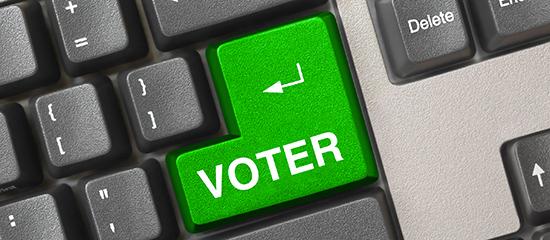 5/organisation du statut des travailleurs utilisant une plateforme de mise en relation par voie électronique
Le texte prévoit un régime applicable aux travailleurs indépendants recourant, pour l’exercice de leur activité professionnelle, à une ou plusieurs plateformes de mise en relation par voie électronique. 
Lorsque la plateforme détermine les caractéristiques de la prestation de service fournie ou du bien vendu et fixe son prix, elle a, à l’égard des travailleurs concernés, une responsabilité sociale. 
Lorsque le travailleur souscrit une assurance couvrant le risque d’accidents du travail ou adhère à l’assurance volontaire en matière d’accidents du travail la plateforme prend en charge sa cotisation, dans la limite d’un plafond fixé par décret.
REMARQUE: 
Les dispositions relatives à la couverture AT et au droit à la formation professionnelle continue ne sont pas applicables lorsque le chiffre d’affaires réalisé par le travailleur sur la plateforme est inférieur à un seuil fixé par décret. Par ailleurs, pour le calcul de la cotisation afférente aux accidents du travail et de la contribution à la formation professionnelle, seul est pris en compte le chiffre d’affaires réalisé par le travailleur sur la plateforme. 

Les mouvements de refus concerté de fournir leurs services organisés par les travailleurs en vue de défendre leurs revendications professionnelles ne peuvent, sauf abus, ni engager leur responsabilité contractuelle, ni constituer un motif de rupture de leurs relations avec les plateformes ou de toute mesure les pénalisant dans l’exercice de leur activité. Les travailleurs bénéficient du droit de constituer un syndicat, d’y adhérer et de faire valoir par son intermédiaire leurs intérêts collectifs.
6/ ORGANSISATION D’UNE CONCERTATION SUR LE TRAVAIL A DISTANCE
Avant le 1er octobre 2016: concertation engagée sur le développement du télétravail et du travail à distance avec les organisations professionnelles d’employeurs et les organisations syndicales de salariés représentatives au niveau national et interprofessionnel, qui, si elles le souhaitent, ouvrent une négociation à ce sujet. 
+ concertation sur l’évaluation de la charge de travail des salariés en forfait en jours, sur la prise en compte des pratiques liées aux outils numériques permettant de mieux articuler la vie personnelle et la vie professionnelle, ainsi que sur l’opportunité et, le cas échéant, les modalités du fractionnement du repos quotidien ou hebdomadaire de ces salariés. 
À l’issue de la concertation, un guide des bonnes pratiques est élaboré et sert de document de référence lors de la négociation d’une convention ou d’un accord d’entreprise.
Chapitre 5:Droits et libertés de la personne au travail
1/FACULTE DE TRAITER LA QUESTION RELIGIEUSE DANS LE REGLEMENT INTERIEUR
nouvel article : le règlement intérieur peut contenir des dispositions inscrivant le principe de neutralité et restreignant la manifestation des convictions des salariés si ces restrictions sont justifiées par l’exercice d’autres libertés et droits fondamentaux ou par les nécessités du bon fonctionnement de l’entreprise et si elles sont proportionnées au but recherché (C. trav., art. L. 1321-2).
2/MODIFICATION (MINEURE) DU REGIME DE LA PREUVE EN MATIERE DE HARCELEMENT
ART L 1154-1 c.trav : « Lorsque survient un litige (...), le candidat à un emploi, à un stage ou à une période de formation en entreprise ou le salarié établit des faits qui permettent de présumer l’existence d’un harcèlement ». 
En revanche, en matière de discriminations, l’article L. 1134-1 prévoit que le salarié « présente des éléments de fait laissant supposer l’existence » d’un harcèlement. 
Régime donc différent entre le contentieux de la discrimination et celui du harcèlement: 
Discrimination  la personne doit présenter les faits
Harcèlement  la personne doit établir les faits
Le texte vise donc à créer un régime commun aux discriminations et aux harcèlements afin de permettre aux plaignants d’apporter des éléments de faits constituant un faisceau de présomptions, en retenant le régime applicable aux discriminations.
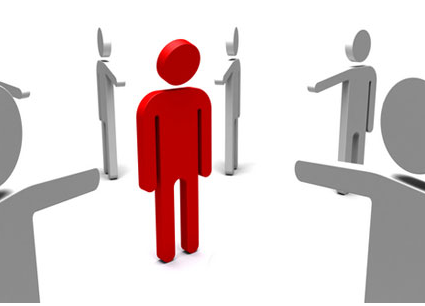 3/ RAPPEL DE L’INTERDICTION DES AGISSEMENTS SEXISTES PAR LE REGLEMENT INTERIEUR
ART L 1321-2 : rappel obligatoire de l’interdiction de ces agissements dans le RI de l’entreprise.
4/ VERSEMENT D’UNE INDEMNITE QUI NE PEUT ÊTRE INFERIEURE A 6 MOIS EN CAS DE LICENCIEMENT Lié A UN TRAIEMENT DISCRIMINATOIRE OU EN RAIOSN DE FAITS DE HARCELEMENT SEXUEL
ART L 1235-3-1
Le texte entend aux licenciements jugés discriminatoires, liés à des faits de harcèlement sexuel ou à la maternité, la possibilité pour le juge d’ordonner la poursuite du contrat de travail ou d’octroyer au salarié une indemnité minimale équivalente à six mois de salaire.
5/LES PRINCIPES GENERAUX DE PREVENTION ET AGISSEMENTS SEXISTES
C. trav. L. 4121-2 
Les principes généraux de prévention doivent prendre en compte les risques liés aux agissements sexistes
A SAVOIR:
Il appartient à l’employeur de prendre toutes dispositions nécessaires en vue de prévenir les faits de harcèlement sexuel, d’y mettre un terme et les sanctionner. 
Dans les lieux de travail ainsi que dans les locaux ou à la porte des locaux où se fait l’embauche, les salariés, personnes en formation ou en stage, candidat à un recrutement à un stage ou à une formation en entreprise sont informés par tout moyen du texte pénal (art 222-33 CP) définissant et sanctionnant le harcèlement sexuel
Protection par le code du travail des personnes qui ont témoigné de ces faits de harcèlement ou les ont relatés
RAPPEL : 
ARTICLE 222-33 du code pénal: 
I. - Le harcèlement sexuel est le fait d'imposer à une personne, de façon répétée, des propos ou comportements à connotation sexuelle qui soit portent atteinte à sa dignité en raison de leur caractère dégradant ou humiliant, soit créent à son encontre une situation intimidante, hostile ou offensante.
II. - Est assimilé au harcèlement sexuel le fait, même non répété, d'user de toute forme de pression grave dans le but réel ou apparent d'obtenir un acte de nature sexuelle, que celui-ci soit recherché au profit de l'auteur des faits ou au profit d'un tiers.
III. - Les faits mentionnés aux I et II sont punis de deux ans d'emprisonnement et de 30 000 € d'amende.
Ces peines sont portées à trois ans d'emprisonnement et 45 000 € d'amende lorsque les faits sont commis :
1° Par une personne qui abuse de l'autorité que lui confèrent ses fonctions ;
2° Sur un mineur de quinze ans ;
3° Sur une personne dont la particulière vulnérabilité, due à son âge, à une maladie, à une infirmité, à une déficience physique ou psychique ou à un état de grossesse, est apparente ou connue de leur auteur ;
4° Sur une personne dont la particulière vulnérabilité ou dépendance résultant de la précarité de sa situation économique ou sociale est apparente ou connue de leur auteur ;
5° Par plusieurs personnes agissant en qualité d'auteur ou de complice.
Si des faits de harcèlement sexuel ont été commis par un salarié  possibilité de sanction disciplinaire par l’employeur 
Selon la Cour de cassation (Ch Sociale, 5 mars 2002): les faits de harcèlement sexuel commis par un salariés supérieur hiérarchique de la victime sont nécessairement constitutifs d’une faute grave. 
Les faits de discriminations commis à la suite d’un harcèlement sexuel (ex: mutation d’un salarié parce qu’il a refusé les avances) sont punis par le code du travail (art L1155-2) d’1 an d’emprisonnement et de 3750 euros d’amende. 
Ces faits de discriminations peuvent concerner à la fois les personnes qui ont été elles-mêmes les victimes de harcèlement sexuel, qu’elles aient subi ou refusé de subir ces faits et les personnes (sans être victimes de harcèlement) ont témoigné sur ces faits ou les ont relatés.
Les salariés victimes ou témoins de harcèlement sexuel peuvent demander conseil :
aux agents de contrôle de l’inspection du travail (ces derniers peuvent également constater le délit de harcèlement sexuel prévu par l’article 222-33 du code pénal), 
au médecin du travail, 
aux représentants du personnel dans l’entreprise, 
à une organisation syndicale 
ou à une association dont l’objet est, notamment, 
de combattre le harcèlement sexuel ou les discriminations fondées sur le sexe, sur les mœurs ou sur l’orientation ou l’identité sexuelle. 

Une organisation syndicale représentative dans l’entreprise, avec l’accord écrit du salarié, peut engager à sa place une action devant le conseil de prud’hommes et se porter partie civile devant le juge pénal.
6/EXTENSION DE LA COMPETENCE DES CHSCT AUX AGISSEMENTS SEXISTES
Le texte élargit la compétence du CHSCT aux agissements sexistes. 
Le comité d’hygiène, de sécurité et des conditions de travail peut proposer à l’employeur des actions de prévention du harcèlement sexuel (et du harcèlement moral). Le refus de l’employeur est motivé.
7/OBLIGATION POUR L’ENTREPRISE DE REMBOURSER A POLE EMPLOI LES INDEMNISTES CHOMAGE VERSEES EN CAS DE LICENCIEMENT LIE A UN TRAITEMENT DISCRIMINATOIRE OU A UN HARCELLEMENT MORAL OU SEXUEL
Le texte généralise à tous les licenciements fautifs résultant de discrimination ou de harcèlement, l’obligation qui est faite par le juge à l’employeur de rembourser à Pôle emploi les indemnités de chômage perçues par le salarié injustement licencié, dans la limite de six mois d’indemnités.
8/AUGMENTATION DE LA DUREE DE PROTECTION DES JEUNES PARENTS
La protection contre la rupture du contrat de travail (sauf faute grave ou maintien impossible du contrat de travail) dont bénéficie une salariée pendant les périodes de suspension du contrat de travail auxquelles elle a droit au titre du congé de maternité est étendue aux congés payés pris immédiatement après le congé de maternité. En outre, la durée de protection dont elle bénéficie à l’expiration de ces périodes est portée de 4 à 10 semaines (C. trav. L. 1225-4). 
La protection du père contre la rupture du contrat est également applicable pendant les 10 semaines suivant la naissance de son enfant, au lieu de 4 semaines (C. trav. L. 1225-4-1).
Chapitre 6:EMPLOI
1/ACCORD DE PRESERVATION OU DE DEVELOPPEMENT DE L’EMPLOI
1.1: REGIME
Lorsqu’un accord d’entreprise est conclu en vue de la préservation ou du développement de l’emploi, ses stipulations se substituent de plein droit aux clauses contraires et incompatibles du contrat de travail, y compris en matière de rémunération et de durée du travail. 
L’employeur transmet aux organisations syndicales de salariés toutes les informations nécessaires à l’établissement d’un diagnostic partagé entre l’employeur et les organisations syndicales de salariés. 
L’accord comporte un préambule indiquant les objectifs de l’accord en matière de préservation ou de développement de l’emploi. 
L’absence de préambule entraîne la nullité de l’accord. 
L’accord ne peut avoir pour effet de diminuer la rémunération mensuelle du salarié.
Dans les entreprises dépourvues de délégué syndical, cet accord peut être négocié par des représentants élus mandatés par une ou plusieurs organisations syndicales de salariés représentatives ou, à défaut, par un ou plusieurs salariés mandatés. 
Le salarié peut refuser la modification de son contrat de travail résultant de l’application de l’accord. Ce refus doit être écrit. 
Si l’employeur engage une procédure de licenciement à l’encontre du salarié ayant refusé l’application de l’accord, ce licenciement repose sur un motif spécifique qui constitue une cause réelle et sérieuse.
La lettre de licenciement comporte l’énoncé du motif spécifique sur lequel repose le licenciement. 
Cette rupture du contrat de travail, qui ne comporte ni préavis ni indemnité compensatrice de préavis, ouvre droit à l’indemnité légale de licenciement et à toute indemnité conventionnelle qui aurait été due en cas de licenciement au terme du préavis ainsi que, le cas échéant, au solde de ce qu’aurait été l’indemnité compensatrice de préavis en cas de licenciement et après défalcation du versement de l’employeur à Pôle Emploi lorsqu’il n’a pas proposé le dispositif d’accompagnement.
Afin d’assister dans la négociation les délégués syndicaux ou, à défaut, les élus ou les salariés mandatés, un expert-comptable peut être mandaté : 
1° Par le comité d’entreprise ;2° Dans les entreprises ne disposant pas d’un comité d’entreprise : 
a) Par les délégués syndicaux ;b) À défaut, par les représentants élus mandatés ; 
c) À défaut, par les salariés mandatés. 
Un décret définit la rémunération mensuelle et les modalités selon lesquelles les salariés sont informés et font connaître leur refus, le cas échéant, de voir appliquer l’accord à leur contrat de travail. 
L’accord est conclu pour une durée déterminée. À défaut de stipulation de l’accord sur sa durée, celle-ci est fixée à cinq ans. 
Un bilan de l’application de l’accord est effectué chaque année par les signataires de l’accord.
1.2: ACCOMPAGNEMENT DU SALARIE LICENCIE
Le salarié licencié pour avoir refusé l’application de l’accord bénéficie, s’il l’accepte, d’un parcours d’accompagnement personnalisé qui débute par une phase de pré-bilan, d’évaluation des compétences et d’orientation professionnelle en vue de l’élaboration d’un projet professionnel. 
Ce parcours comprend notamment:
 des mesures d’accompagnement et d’appui au projet professionnel, 
des périodes de formation et de travail. 
L’accompagnement personnalisé est assuré par Pôle emploi dans des conditions prévues par décret. 

Le bénéficiaire du dispositif est placé sous le statut de stagiaire de la formation professionnelle et perçoit, pendant une durée maximale de douze mois, une allocation supérieure à celle à laquelle le salarié aurait pu prétendre au titre de l’allocation d’assurance chômage pendant la même période. 
Le salaire de référence servant au calcul de cette allocation est le salaire de référence retenu pour le calcul de l’allocation d’assurance du régime d’assurance chômage.
Pour bénéficier de cette allocation, le bénéficiaire doit justifier d’une ancienneté d’au moins douze mois à la date de rupture du contrat de travail. 
L’employeur contribue au financement du dispositif d’accompagnement par un versement représentatif de l’indemnité compensatrice de préavis, dans la limite de trois mois de salaire majoré de l’ensemble des cotisations et contributions obligatoires afférentes. 
Ce versement est fait auprès de Pôle emploi, qui recouvre cette contribution pour le compte de l’Etat. 
Lorsque l’employeur n’a pas proposé le dispositif d’accompagnement, Pôle emploi le propose au salarié. Dans ce cas, l’employeur verse à l’organisme chargé de la gestion du régime d’assurance chômage une contribution égale à deux mois de salaire brut, portée à trois mois lorsque son ancien salarié adhère au dispositif d’accompagnement sur proposition de Pôle emploi. 
La détermination du montant de cette contribution et son recouvrement sont assurés par Pôle emploi.
2/COMPTES PERSONNELS
2.1: LE COMPTE PERSONNEL D’ACTIVITE
Objectifs:
renforcer l’autonomie et la liberté d’action de son titulaire 
de sécuriser son parcours professionnel, en supprimant les obstacles à la mobilité
contribuer au droit à la qualification professionnelle 
favoriser l’engagement citoyen. 

Les droits inscrits sur le compte personnel d’activité demeurent acquis par leur titulaire jusqu’à leur utilisation ou à la fermeture du compte. 
Le compte personnel d’activité est constitué :
1° Du compte personnel de formation ;
2° Du compte personnel de prévention de la pénibilité 
3° Du compte d’engagement citoyen. 
Il assure la conversion des droits selon les modalités prévues par chacun des comptes le constituant. 
Ces dispositions entrent en vigueur le 1er janvier 2017.
2.2: COMPTE D’ENGAGEMENT CITOYEN
Le compte d’engagement citoyen recense les activités bénévoles ou de volontariat de son titulaire. Il permet d’acquérir : 
1°  Des heures inscrites sur le compte personnel de formation à raison de l’exercice de ces activités ; 
2°  Des jours de congés destinés à l’exercice de ces activités. 
Le titulaire du compte décide des activités qu’il souhaite y recenser. 
Les activités bénévoles ou de volontariat permettant d’acquérir des heures inscrites sur le compte personnel de formation sont : 
1°  Le service civique ; 
2°  La réserve militaire ; 
3°  La réserve communale de sécurité civile ; 
4°  La réserve sanitaire ; 
5°  L’activité de maître d’apprentissage ; 
6°  Les activités de bénévolat associatif, lorsqu’elles comportent la participation 
à l’organe d’administration ou de direction ou la participation à l’encadrement d’autres bénévoles d’une association,
La mobilisation des heures mentionnées est financée : 
Par l’Etat, pour les activités de service civique, réserve militaire, activité de maître d’apprentissage, bénévolat associatif. 
Par la commune, pour l’activité de réserve communale de sécurité civile 
Par l’établissement public chargé de la gestion de la réserve sanitaire, pour cette même activité. 
L’employeur a la faculté d’accorder des jours de congés payés consacrés à l’exercice d’activités bénévoles ou de volontariat. Ces jours de congés sont inscrits sur le compte d’engagement citoyen.
2.3: COMPTE PERSONNEL DE FORMATION 
Seront également éligibles au compte personnel de formation:
1°  L’accompagnement à la validation des acquis de l’expérience ; 
2°  Les actions de formation permettant de réaliser un bilan de compétences, pour les personnes n’ayant pas droit au congé de bilan de compétences 
3°  Les actions d’accompagnement, d’information et de conseil dispensées aux créateurs ou repreneurs d’entreprises. 

Pour le salarié qui n’a pas atteint un niveau de formation sanctionné par un diplôme national ou un titre professionnel enregistré et classé au niveau V du répertoire national des certifications professionnelles, l’alimentation du compte se fera à hauteur de quarante heures par an et le plafond est porté à quatre cents heures.
3/ APPUI AUX PME
3.1: DROIT A L’INFORMATION DES EMPLOYEURS DES ENTREPRISES DE MOINS DE 300 SALARIES
droit d’obtenir une information précise et délivrée dans un délai raisonnable lorsqu’il sollicite l’administration sur une question relative à l’application d’une disposition du droit du travail ou des stipulations des accords et conventions collectives qui lui sont applicables. 
Ce droit à l’information peut porter sur les démarches et les procédures légales à suivre face à une situation de fait. 
Si cette demande est suffisamment précise et complète, le document formalisant la prise de position de l’administration peut être produit par l’entreprise en cas de contentieux pour attester de sa bonne foi.
3.2: ACCORDS D’ENTREPRISE « TYPE » ADOPTES PAR ACCORD DE BRANCHE
Un accord de branche entendu peut comporter, le cas échéant sous forme d’accord type indiquant les différents choix laissés à l’employeur, des stipulations spécifiques pour les entreprises de moins de cinquante salariés. 
Ces stipulations spécifiques peuvent porter sur l’ensemble des négociations prévues par le code du travail. 
L’employeur peut appliquer cet accord type au moyen d’un document unilatéral indiquant les choix qu’il a retenus après en avoir informé les délégués du personnel, s’il en existe dans l’entreprise, ainsi que les salariés, par tous moyens.
3.3: PROVISION POUR RISQUE POUR LES ENTREPRISES DE MOINS DE 50 SALARIES
Les dispositions permettant à certaines entreprises de moins de 50 salariés de déduire de leurs résultats imposables une somme correspondant aux indemnités susceptibles d’être ultérieurement dues à leurs salariés pour licenciement sans cause réelle et sérieuse ont été censurées par le Conseil constitutionnel car adoptées selon une procédure contraire à la Constitution. 

3.4: PROTECTION CONTRE LES DEMANDES REPETEES DES ADMINISTRATIONS 
Est nulle de plein droit toute demande de données ou d’informations déjà produites par une entreprise au titre des informations faites dans le cadre des dispositifs simplifiés de déclaration et de recouvrement de cotisations et de contributions sociales, effectuée auprès de cette entreprise par les organismes auxquels sont reversés des cotisations et contributions sociales (C. trav., art. L. 1273-3).
4/FORME D’EMPLOI
4.1: LE PORTAGE SALARIAL
Le texte ratifie l’ordonnance du 2 avril 2015 relative au portage salarial. Il complète le dispositif mis en place par des sanctions pénales, inspiré des sanctions existant en cas de non-respect des dispositions relatives au contrat à durée déterminée, et de celles relatives au travail temporaire, pour les entreprises de portage salarial et les entreprises clientes du salarié porté qui ne respecteraient pas les règles définies dans l’ordonnance. 

4.2: CDD : DEFINITION DES EMPLOIS SAISONNIERS
Introduction dans le code du travail la définition du caractère saisonnier des emplois. 
= tâches appelées à se répéter chaque année selon une périodicité à peu près fixe, en fonction du rythme des saisons ou des modes de vie collectifs ou emplois (C. trav., art. L. 1242-2). 
Dans un délai de neuf mois à compter de la promulgation de la loi, le Gouvernement est autorisé à prendre par ordonnance toute mesure relevant du domaine la loi de nature à lutter contre le caractère précaire de l’emploi saisonnier et s’appliquant, à défaut d’accord de branche ou d’entreprise, dans les branches qu’elle détermine, à la reconduction du contrat de travail à caractère saisonnier et à la prise en compte de l’ancienneté du salarié.
4.3/ GROUPEMENT D’EMPLOYEURS
Un groupement d’employeurs est éligible aux aides à l’emploi dont auraient bénéficié ses entreprises adhérentes si elles avaient embauché directement les personnes mises à leur disposition (C. trav., art. L. 1253-24). 

4.4: CDD INSERTION
Lorsque des salariés rencontrent des difficultés particulièrement importantes dont l’absence de prise en charge ferait obstacle à leur insertion professionnelle, le contrat de travail peut être prolongé au delà de la durée maximale prévue par décisions successives d’un an au plus, dans la limite de soixante mois. Pôle emploi demeure compétent pour l’accorder, après avoir procédé à l’examen de la situation du salarié au regard de l’emploi, de la capacité contributive de l’employeur et des actions d’accompagnement et de formation conduites dans le cadre des vingt-quatre premiers mois (C. trav., art. L. 5132-15-1).
4.4: TRAVAIL INTERMITENT
A titre expérimental, pour les branches dans lesquelles l’emploi saisonnier est particulièrement développé, les emplois à caractère saisonnier peuvent donner lieu, jusqu’au 31 décembre 2019, à la conclusion d’un contrat de travail intermittent en l’absence de convention ou d’accord d’entreprise ou d’établissement ou en l’absence d’accord de branche, après information du comité d’entreprise ou des délégués du personnel. Le contrat indique que la rémunération versée mensuellement au salarié est indépendante de l’horaire réel et est lissée sur l’année. 
L’expérimentation comporte un volet relatif à la sécurisation de la pluriactivité des salariés concernés, afin de leur garantir une activité indépendante ou salariée avec plusieurs employeurs sur une année entière en associant les partenaires intéressés au plan territorial. 

La même dérogation est accordée aux entreprises adaptées.
4.5: CONTRAT DE PROFESSIONNALISATION
À titre expérimental jusqu’au 31 décembre 2017, le contrat de professionnalisation peut être conclu par les demandeurs d’emploi, y compris ceux écartés pour inaptitude et ceux qui disposent d’une reconnaissance de la qualité de travailleur handicapé, notamment les moins qualifiés et les plus éloignés du marché du travail, en vue d’acquérir des qualifications autres que celles mentionnées à l’article L. 6314-1. 

4.6: APPRENTISSAGE :
À titre expérimental, dans les régions volontaires, il est dérogé à la limite d’âge de vingt- cinq ans pour l’emploi d’apprentis. Cette limite d’âge est portée à trente ans.
Cette expérimentation est mise en place du 1er  janvier 2017 au 31 décembre 2019.
Chapitre 7:RESTRUCTURATIONS
1/TRANSFERTS
1.1 : FACULTE DE LICENCIER PREALABLEMENT A TRANSFERT
Dans les entreprises soumises au congé de reclassement, lorsque le plan de sauvegarde de l’emploi comporte, en vue d’éviter la fermeture d’un ou de plusieurs établissements, le transfert d’une ou plusieurs entités économiques nécessaire à la sauvegarde d’une partie des emplois et lorsque ces entreprises souhaitent accepter une offre de reprise, les dispositions de l’article L. 1224-1 relatives au transfert des contrats de travail ne s’appliquent que dans la limite du nombre des emplois qui n’ont pas été supprimés à la suite des licenciements, à la date d’effet de ce transfert (C. trav., art. L. 1233-61).
1.2: AMENAGEMENT CONVENTIONNEL DES MODALITES d’INFORMATION ET DE CONSULTATION DU CE
L’accord majoritaire prévu	 en cas de licenciement collectif pour motif économique peut désormais aménager les modalités d’information et de consultation du CE en cas de projet de transfert d’une ou plusieurs entités économiques, nécessaire à la sauvegarde d’une partie des emplois. 
Le texte précise que l’accord majoritaire prévoyant un aménagement des modalités d’information et de consultation du comité d’entreprise en cas de projet de transfert fixe le délai dans lequel l’employeur consulte le comité d’entreprise sur l’offre de reprise (C. trav., art. L. 1233-24-2). 
Ces dispositions sont applicables aux licenciements économiques engagés après la publication de la loi.
1.3: NEGCIATION DE SUBSTITUTION ANTICIPEE
ACCORD DE TRANSITION. – Dès lors qu’est envisagée une fusion, une cession, une scission ou toute autre modification juridique qui aurait pour effet la mise en cause d’une convention ou d’un accord, les employeurs des entreprises concernées et les organisations syndicales de salariés représentatives dans l’entreprise qui emploie les salariés dont les contrats de travail sont susceptibles d’être transférés peuvent négocier et conclure l’accord de substitution. 
vocation à assurer la transition avec les normes conventionnelles applicables à l’entreprise d’accueil. 

ACCORD D’ADAPTATION. – Dès lors qu’est envisagée une fusion, une cession, une scission ou toute autre modification juridique qui aurait pour effet la mise en cause d’une convention ou d’un accord, les employeurs et les organisations syndicales de salariés représentatives dans les entreprises ou établissements concernés peuvent négocier et conclure un accord se substituant aux conventions et accords mis en cause et révisant les conventions et accords applicables dans l’entreprise ou l’établissement dans lesquels les contrats de travail sont transférés.
1.4: LIMITES AU PRINCIPE D’EGALITE DE TRAITEMENT EN CAS DE TRASFERT CONVENTIONNEL

Lorsque les contrats de travail sont, en application d’un accord de branche étendu, poursuivis entre deux entreprises prestataires se succédant sur un même site, les salariés employés sur d’autres sites de l’entreprise nouvellement prestataire et auprès de laquelle les contrats de travail sont poursuivis ne peuvent invoquer utilement les différences de rémunération résultant d’avantages obtenus avant cette poursuite avec les salariés dont les contrats de travail ont été poursuivis (C. trav., art. L. 1224-3-2).
2/ LICENCIEMENT ECONOMIQUE
2.1/ NOUVELLE DEFINITION DU MOTIF ECONOMIQUE DE LICENCIEMENT 
Constitue un licenciement pour motif économique le licenciement effectué par un employeur pour un ou plusieurs motifs non inhérents à la personne du salarié résultant d’une suppression ou transformation d’emploi ou d’une modification, refusée par le salarié, d’un élément essentiel du contrat de travail, consécutives notamment (C. trav., art. L. 1233-3) : 
1°  À des difficultés économiques caractérisées soit par l’évolution significative d’au moins un indicateur économique tel qu’une baisse des commandes ou du chiffre d’affaires, des pertes d’exploitation, une dégradation de la trésorerie ou de l’excédent brut d’exploitation, soit par tout autre élément de nature à justifier de ces difficultés. 
Une baisse significative des commandes ou du chiffre d’affaires est constituée dès lors que la durée de cette baisse est, en comparaison avec la même période de l’année précédente, au moins égale à : 
a) Un trimestre pour une entreprise de moins de onze salariés ;b) Deux trimestres consécutifs pour une entreprise d’au moins onze salariés et de moins de cinquante salariés ;c) Trois trimestres consécutifs pour une entreprise d’au moins cinquante salariés et de moins de trois cents salariés ;d) Quatre trimestres consécutifs pour une entreprise de trois cents salariés et plus ; 
2°  À des mutations technologiques ; 
3°  À une réorganisation de l’entreprise nécessaire à la sauvegarde de sa compétitivité ; 
4°  À la cessation d’activité de l’entreprise. 

 Entrée en vigueur le 1er décembre 2016
2.2: CONCLUSION D’UNE CONVENTION CADRE NATIONALE DE REVITALISATION
Le texte prévoit qu’une convention-cadre nationale de revitalisation est conclue entre le ministre chargé de l’emploi et l’entreprise lorsque les suppressions d’emplois concernent au moins trois départements (C. trav., art. L. 1233-90-1). 
Il est tenu compte, pour la détermination du montant de la contribution de revitalisation, du nombre total des emplois supprimes. 
La convention-cadre est signée dans un délai de six mois à compter de la notification du projet de licenciement. 
Elle donne lieu, dans les quatre mois suivant sa signature, à une ou plusieurs conventions locales conclues entre le représentant de l’Etat et l’entreprise. Ces conventions se conforment au contenu de la convention-cadre nationale.
Chapitre 8:ETAT DE SANTE
1/ SUPPRESSION DE LA VISITE MEDICALE D’EMBAUCHE
Tout travailleur bénéficie d’un suivi individuel de son état de santé assuré par le médecin du travail 
Ce suivi comprend une visite d’information et de prévention donnant lieu à la délivrance d’une attestation, effectuée après l’embauche par l’un de ces professionnels de santé. 
Les modalités et la périodicité de ce suivi prennent en compte les conditions de travail, l’état de santé et l’âge du travailleur, ainsi que les risques professionnels auxquels il est exposé. 
Tout travailleur affecté à un poste présentant des risques particuliers pour sa santé ou sa sécurité ou pour celles de ses collègues bénéficie d’un suivi individuel renforcé de son état de santé. 
 Ce suivi comprend notamment un examen médical d’aptitude, qui se substitue à la visite d’information et de prévention. 
= s’assurer de la compatibilité de l’état de santé du travailleur avec le poste auquel il est affecté, (prévenir tout risque grave d’atteinte à sa santé ou sa sécurité) 
Il est réalisé avant l’embauche et renouvelé périodiquement.
2/ REFORME DU CONSTAT DE L’INAPTITUDE
CONSTAT MÉDICAL DE L’INAPTITUDE. – Le médecin du travail peut proposer, par écrit et après échange avec le salarié et l’employeur, des mesures individuelles d’aménagement, d’adaptation ou de transformation du poste de travail ou des mesures d’aménagement du temps de travail justifiées par des considérations relatives notamment à l’âge ou à l’état de santé physique et mental du travailleur. 
Après avoir procédé ou fait procéder par un membre de l’équipe pluridisciplinaire à une étude de poste et après avoir échangé avec le salarié et l’employeur, le médecin du travail qui constate qu’aucune mesure d’aménagement, d’adaptation ou de transformation du poste de travail occupé n’est possible et que l’état de santé du travailleur justifie un changement de poste déclare le travailleur inapte à son poste de travail. L’avis d’inaptitude rendu par le médecin du travail est éclairé par des conclusions écrites, assorties d’indications relatives au reclassement du travailleur.
L’employeur est tenu de prendre en considération l’avis et les indications ou les propositions émis par le médecin du travail. En cas de refus, l’employeur fait connaître par écrit au travailleur et au médecin du travail les motifs qui s’opposent à ce qu’il y soit donné suite. 
Si le salarié ou l’employeur conteste les éléments de nature médicale justi ant les avis, propositions, conclusions écrites ou indications émis par le médecin du travail, il peut saisir le conseil de prud’hommes d’une demande de désignation d’un médecin-expert inscrit sur la liste des experts près la cour d’appel. L’affaire est directement portée devant la formation de référé. Le demandeur en informe le médecin du travail. 
Le médecin-expert peut demander au médecin du travail la communication du dossier médical en santé au travail du salarié. 
La formation de référé ou, le cas échéant, le conseil de prud’hommes saisi au fond peut en outre charger le médecin inspecteur du travail d’une consultation relative à la contestation
La formation de référé peut décider de ne pas mettre les frais d’expertise à la charge de la partie perdante, dès lors que l’action en justice n’est pas dilatoire ou abusive.
AVIS DES DÉLÉGUÉS DU PERSONNEL SUR LE RECLASSEMENT DÉSORMAIS NÉCESSAIRE MÊME EN CAS D’INAPTITUDE NON PROFESSIONNELLE. – Lorsque le salarié victime d’une maladie ou d’un accident non professionnel est déclaré inapte par le médecin du travail à reprendre l’emploi qu’il occupait précédemment, l’employeur lui propose un autre emploi approprié à ses capacités. 
Cette proposition prend en compte, après avis des délégués du personnel lorsqu’ils existent, les conclusions écrites du médecin du travail et les indications qu’il formule sur les capacités du salarié à exercer l’une des tâches existantes dans l’entreprise. 
Par ailleurs, dans les entreprises d’au moins cinquante salariés, le médecin du travail formule également des indications sur la capacité du salarié à bénéficier d’une formation le préparant à occuper un poste adapté. 
L’obligation de reclassement est réputée satisfaite lorsque l’employeur a proposé un emploi en prenant en compte l’avis et les indications du médecin du travail.
LICENCIEMENT EN CAS DE MAINTIEN DANS L’ENTREPRISE MÉDICALEMENT IMPOSSIBLE. 
L’employeur ne peut rompre le contrat de travail que s’il justifie soit de son impossibilité de proposer un emploi, soit du refus par le salarié de l’emploi proposé dans ces conditions, soit de la mention expresse dans l’avis du médecin du travail que tout maintien du salarié dans l’emploi serait gravement préjudiciable à sa santé ou que l’état de santé du salarié fait obstacle à tout reclassement dans l’emploi. Une rédaction identique est retenue pour les cas d’inaptitude professionnelle). Ces dispositions sont également applicables au CDD. 

INAPTITUDE D’ORIGINE PROFESSIONNELLE. 
 Le texte autorise le salarié à reprendre son travail à l’issue des périodes de suspension (sans obligation donc de déclaration d’aptitude), sauf s’il est déclaré inapte. 

ENTRÉE EN VIGUEUR. 
L’ensemble de ces dispositions entre en vigueur à la date de publication des décrets pris pour son application, et au plus tard le 1er janvier 2017.
3/ OBLIGATION DE RECHERCHE D’AMIANTE
En vue de renforcer le rôle de surveillance dévolu aux agents de contrôle de l’inspection du travail, le donneur d’ordre, le maître d’ouvrage ou le propriétaire d’immeubles par nature ou par destination, d’équipements, de matériels ou d’articles y font rechercher la présence d’amiante préalablement à toute opération comportant des risques d’exposition des travailleurs à l’amiante. Cette recherche donne lieu à un document mentionnant, le cas échéant, la présence, la nature et la localisation de matériaux ou de produits contenant de l’amiante. Ce document est joint aux documents de la consultation remis aux entreprises candidates ou transmis aux entreprises envisageant de réaliser l’opération. 
Le fait pour le donneur d’ordre, le maître d’ouvrage ou le propriétaire de ne pas se conformer à ces obligations et aux dispositions règlementaires prises pour son application est passible d’une amende maximale de 9 000 € (C. trav., art. L. 4412-2 et L. 4754-1).
Chapitre 8:LUTTE CONTRE LE DETACHEMENT ILLEGAL
1. extension de l’obligation de déclaration de détachement
le texte entend aux maitres d’ouvrage et aux donneurs d’ordre, dont les cocontractants n’ont pas effectué la déclaration de détachement de leurs propres salariés, l’obligation de procéder à leur déclaration de détachement de manière dématérialisée. Il fait obligation au maître d’ouvrage de procéder à la vérification avant le début du détachement, auprès de l’ensemble des sous-traitants directs ou indirects qui y ont recours, du respect des obligations relatives à la transmission d’une déclaration préalable au détachement. 
Par ailleurs, l’entreprise utilisatrice établie hors du territoire national qui, pour exercer son activité sur le territoire national, a recours à des salariés détachés mis à disposition par une entreprise de travail temporaire également établie hors du territoire national, envoie aux services de l’inspection du travail du lieu où débute la prestation une déclaration attestant que l’employeur a connaissance du détachement de son salarié sur le territoire national et a connaissance des règles applicables.
2. création d’une contribution visant à compenser les coûts administratifs liés à la création d’un système de déclaration DEMATERIALISEE
Tout employeur établi hors de France qui détaché un salarié sur le territoire national est assujetti à une contribution destinée à compenser les coûts de mise en place et de fonctionnement du système dématérialisé de déclaration et de contrôle mentionné à l’article L. 1262-2-2, ainsi que les coûts de traitement des données de ce système. 
Le montant forfaitaire de cette contribution, qui ne peut excéder 50 € par salarié
3. application de la mesure administrative de suspension temporaire d'activité d’un prestataire étranger en cas d’absence de déclaration de détachement
Le texte prévoit qu’en cas de non-respect de l’obligation de déclaration préalable, une suspension temporaire de la prestation puisse être prononcée comme elle peut l’être en cas de manquement grave aux règles essentielles du droit du travail (C. trav., art. L. 1263- 4-1).
Chapitre 9:CONTENTIEUX PRUD’HOMAL
ordonnance de Clôture d'instruction.
Désormais, le bureau de conciliation et d’orientation, les conseillers rapporteurs désignés par le bureau de conciliation et d’orientation ou le bureau de jugement peuvent fixer la clôture de l’instruction par ordonnance dont copie est remise aux parties ou à leur conseil. Cette ordonnance constitue une mesure d’administration judiciaire.
Chapitre 10:RATIFICATION d’ordonaNce
DÉSIGNATION DES CONSEILLERS PRUD’HOMMES (ART. 35). – L’ordonnance n° 2016-388 du 31 mars 2016 relative à la désignation des conseillers prud’hommes est ratifiée. 

PRISE DE POSITION FORMELLE – RESCRIT (ART. 69). – L’ordonnance n° 2015-1628 du 10 décembre 2015 relative aux garanties consistant en une prise de position formelle, opposable à l’administration, sur l’application d’une norme à la situation de fait ou au projet du demandeur est ratifiée.
CONCLUSION
Les 10 nouveaux droits des salaries
Compte personnel d’activité
Il constitue un capital de droits et permet d’attacher ses droits à une personne, même en cas de changement de statut ou d’emploi
Chacun cumule des heures à utiliser pour une formation, un bilan d  compétences, un projet de création d’entreprise ou un départ en retraite anticipé. 
Généralisation de la garantie jeunes 
Jeunes sans travail et sans formation qui ne sont pas engagés dans des études bénéficient d’un parcours d’accès à l’emploi soutenu + aide financière allant jusqu’à 461 €
Aide à la recherche du premier emploi 
Aide versée pendant 4 mois pour les jeunes diplômés les moins favorisés lors de leur entrée sur le marché du travail 
Droit à la déconnexion
Dans les entrep de plus de 50 salariés : charte définissant les contours de ce droit garantissant l’effectivité du droit au repos
Droit à la prise immédiate de congés payés
Congés payés dès leur embauche et non plus un an plus tard
Renforcement de l’égalité femmes-hommes
La période de protection contre le licenciement à l’issu du congé maternité passe de 4 à 10 semaines
Dans le cas d’un licenciement suite à un traitement discriminatoire ou à un harcèlement sexuel: indemnisation ne peut être inférieure aux salaires des 6 derniers mois. L’employeur doit rembourser à Pôle Emploi les indemnités chômage versées
Travailleurs saisonniers
Reconduction des contrats de travail est simplifiée et prend en compte l’ancienneté
Ouverture d’une négociation d’entreprise sur ce sujet est possible 
Personnes handicapées
Meilleur accompagnement par la médecine du travail
Si enfant ou adulte handicapé au foyer, la prise de CP est adaptée et facilitée
Salariés de réseaux de franchise
Mise en place d’une instance de dialogue dans chaque réseau
Salariés d’outre-mer
Les conventions collectives s’étendent désormais de manière automatique aux départements d’outre-mer
Les 5 avancées qui donnent plus de pouvoir aux salaries
Le dialogue social est renforcée
Le champ des négociations syndicales est élargi en particulier en matière d’organisation du temps de travail 
La négociation est élargie à toutes les entreprises
Les entreprises qui n’ont pas de délégués syndicaux peuvent négocier des accords avec un de leurs salariés mandaté par une organisation syndicale (lutte contre les déserts syndicaux)
Le principe majoritaire consolide la légitimité des accords d’entreprise
Pour être valides, tous les accords d’entreprise devront être signés par des organisations syndicales représentant au moins la majorités des salariés 
Jusqu’à présent, il suffisait que des syndicats représentant 30% des salarés l’approuvent et que les syndicats représentants la majorité des salariés ne s’y opposent pas. 
 renforcement de la démocratie sociale
Les syndicats peuvent organiser des référendums d’entreprise
Dans le cadre de la signature d’accords, les organisations syndicales représentant au moins 30% des suffrages peuvent consulter les salariés par référendum
Les syndicats sont renforcés pour mieux défendre les salariés 
Augmentation de 20% des heures des délégués syndicaux + consolidation de la formation des négociateurs